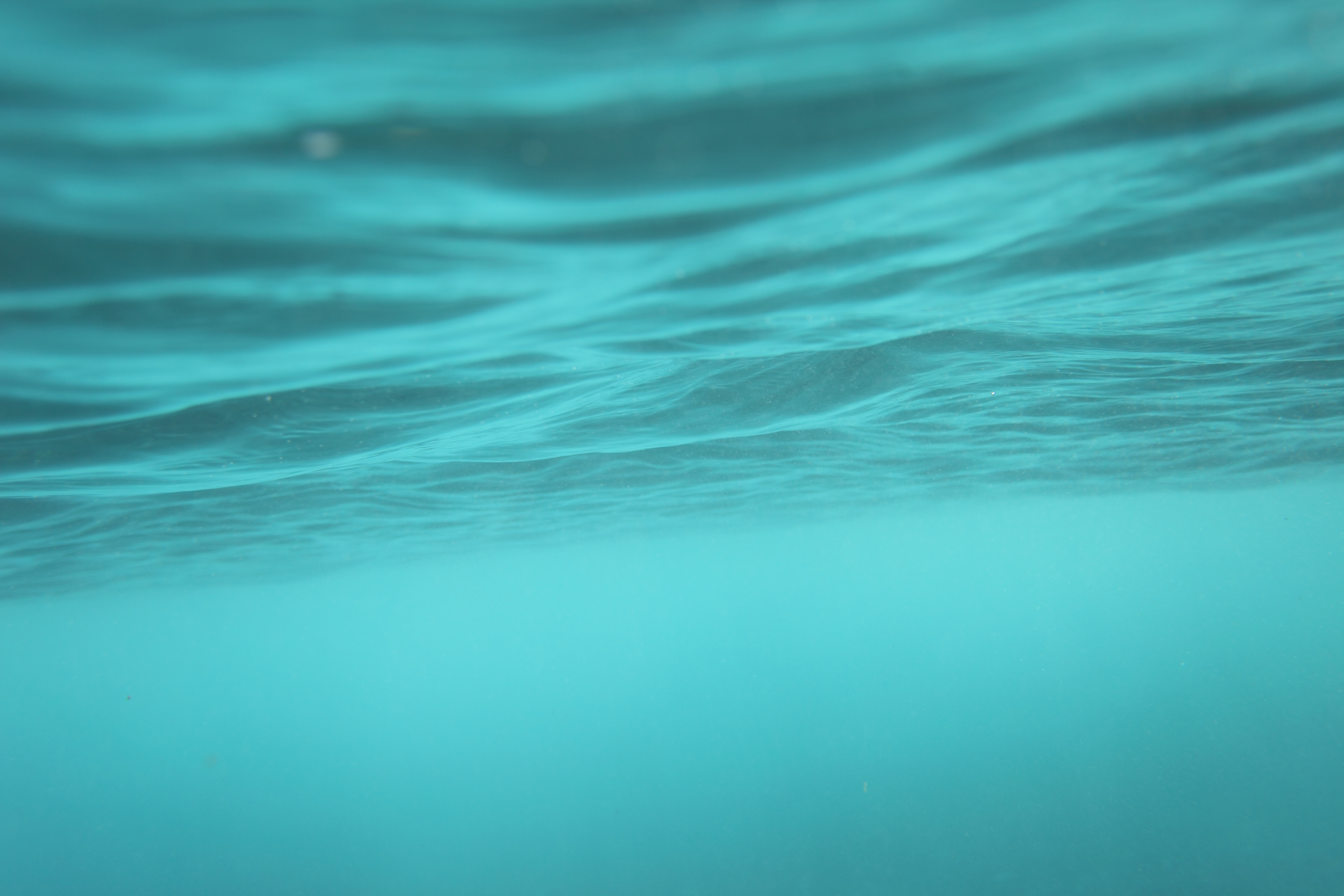 Scripture Reading: Matthew 10:27-33
What Happens When We Die?
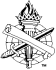 Understanding Death
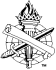 2
Questions about Death
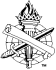 3
Humansare Fleshand SpiritGenesis1:27; 2:7
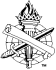 4
What is Death?James 2:26Genesis 2:17
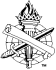 5
Where DoWe GoWhen We Die?
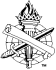 6
HADES
Abraham’s bosom (Paradise)
Carried by angels
Lazarus

Rich Man
GREAT GULF
Died
Torments
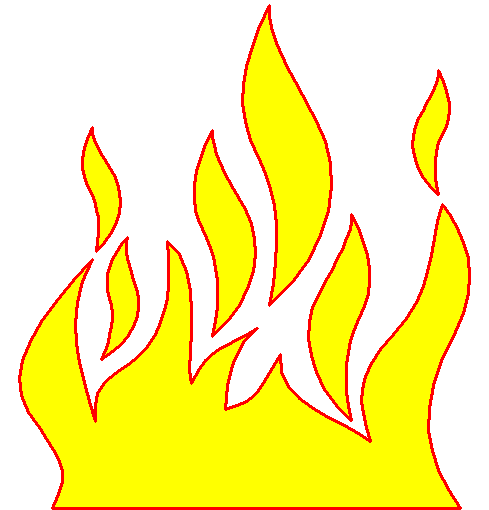 Luke 16:22-26
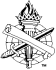 7
Where DoWe GoWhen We Die?
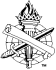 8
Death Teaches Us LessonsEcclesiastes 7:2
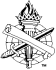 9
Death isthe Wages of SinRomans 6:23
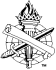 10